LA MOBILITÀ INTERNAZIONALE DEI PAZIENTIOpportunità per i Servizi Sanitari Regionalidi Friuli Venezia Giulia e VenetoI dati italiani del National Contact Pointdel Ministero della Salutea cura di Paolo Cardone
1
I DATI SULL’ATTUAZIONE DELLA DIRETTIVA NELLA UE
La Direttiva prevede un Reporting ‘‘obbligatorio’’ verso la Commissione UE

Sono oggetto di Reporting:
Le richieste di autorizzazione e di rimborso
L’attività dei National Contact Point
2
L’ATTUAZIONE DELLA DIRETTIVA IN ITALIA – Le Richieste nel 2014 e 2015
Fonte: Rilevazione dei dati per il Reporting obbligatorio relativo agli anni civili 2014 e 2015

Le  2 rilevazioni sono state effettuate dal NCP per il tramite delle Regioni e Province autonome, attraverso la somministrazione di un questionario elettronico.
3
[Speaker Notes: modificata]
L’ATTUAZIONE DELLA DIRETTIVA IN ITALIA – Le Richieste nel 2014 e 2015
Richieste di VERIFICA preventiva
4
[Speaker Notes: Modificata]
L’ATTUAZIONE DELLA DIRETTIVA IN ITALIA – Le Richieste nel 2014 e 2015
Richieste con autorizzazione preventiva (1 di 4)
Domande di autorizzazione:
5
L’ATTUAZIONE DELLA DIRETTIVA IN ITALIA – Le Richieste nel 2014 e 2015
Richieste con autorizzazione preventiva (2 di 4)
Domande AUTORIZZATE, disaggregate per MOTIVO DELLA DOMANDA DI AUTORIZZAZIONE
6
L’ATTUAZIONE DELLA DIRETTIVA IN ITALIA – Le Richieste nel 2014 e 2015
Richieste con autorizzazione preventiva (3 di 4)
Domande di RIMBORSO per le domande preventivamente autorizzate:
7
L’ATTUAZIONE DELLA DIRETTIVA IN ITALIA – Le Richieste nel 2014 e 2015
Richieste con autorizzazione preventiva (4 di 4)
Domande di autorizzazione RESPINTE, disaggregate per MOTIVO DI RIFIUTO
8
L’ATTUAZIONE DELLA DIRETTIVA IN ITALIA – Le Richieste nel 2014 e 2015
Richieste SENZA autorizzazione preventiva
Domande di RIMBORSO per le richieste non preventivamente autorizzate
9
L’ATTUAZIONE DELLA DIRETTIVA IN ITALIA – Le Richieste nel 2014 e 2015
10
L’ATTUAZIONE DELLA DIRETTIVA nelle REGIONI – Le Richieste nel 2014 e 2015
11
L’ATTUAZIONE DELLA DIRETTIVA nelle REGIONI – Le Richieste nel 2014 e 2015
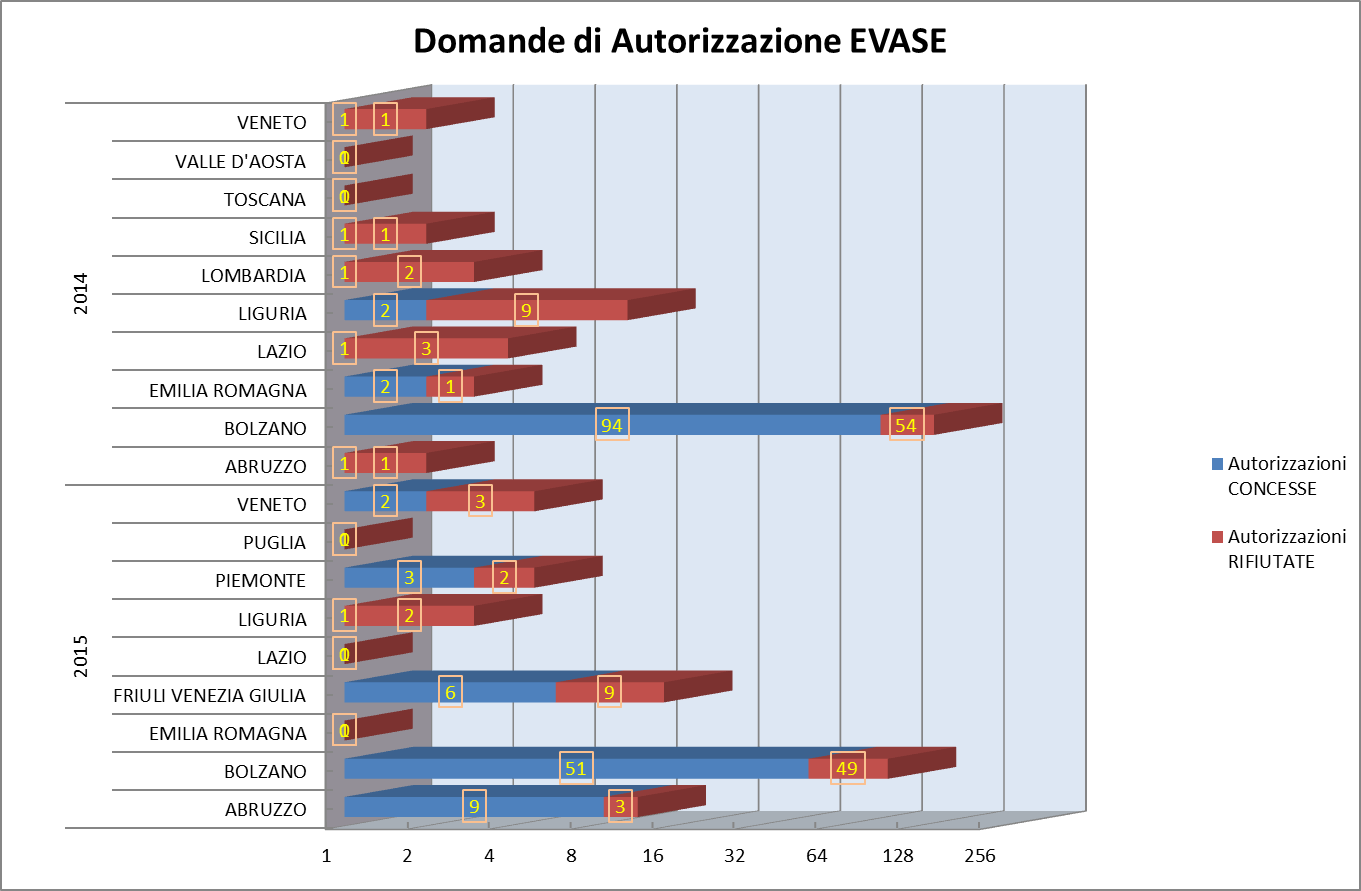 12
L’ATTUAZIONE DELLA DIRETTIVA nelle REGIONI – Le Richieste nel 2014 e 2015
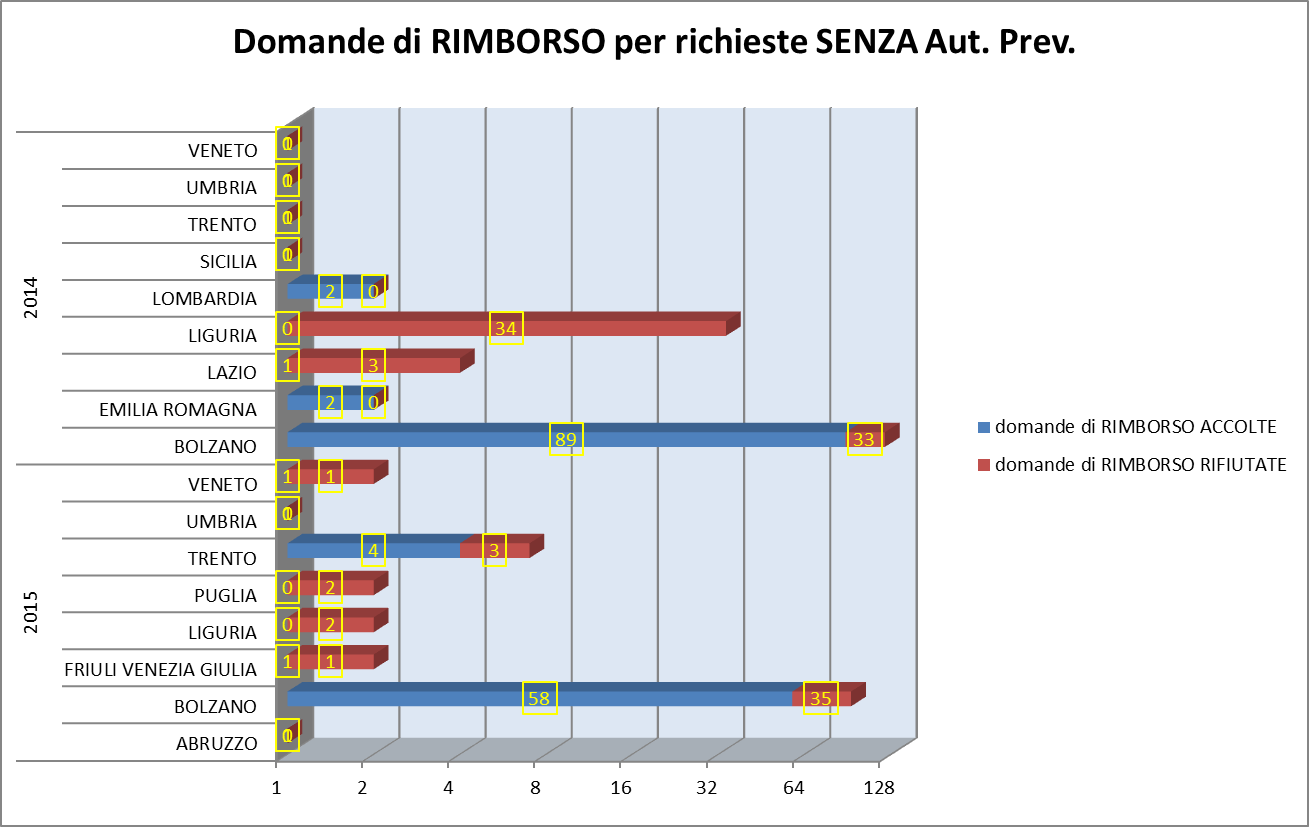 13
L’ATTUAZIONE DELLA DIRETTIVA nelle REGIONI – Le Richieste nel 2014 e 2015
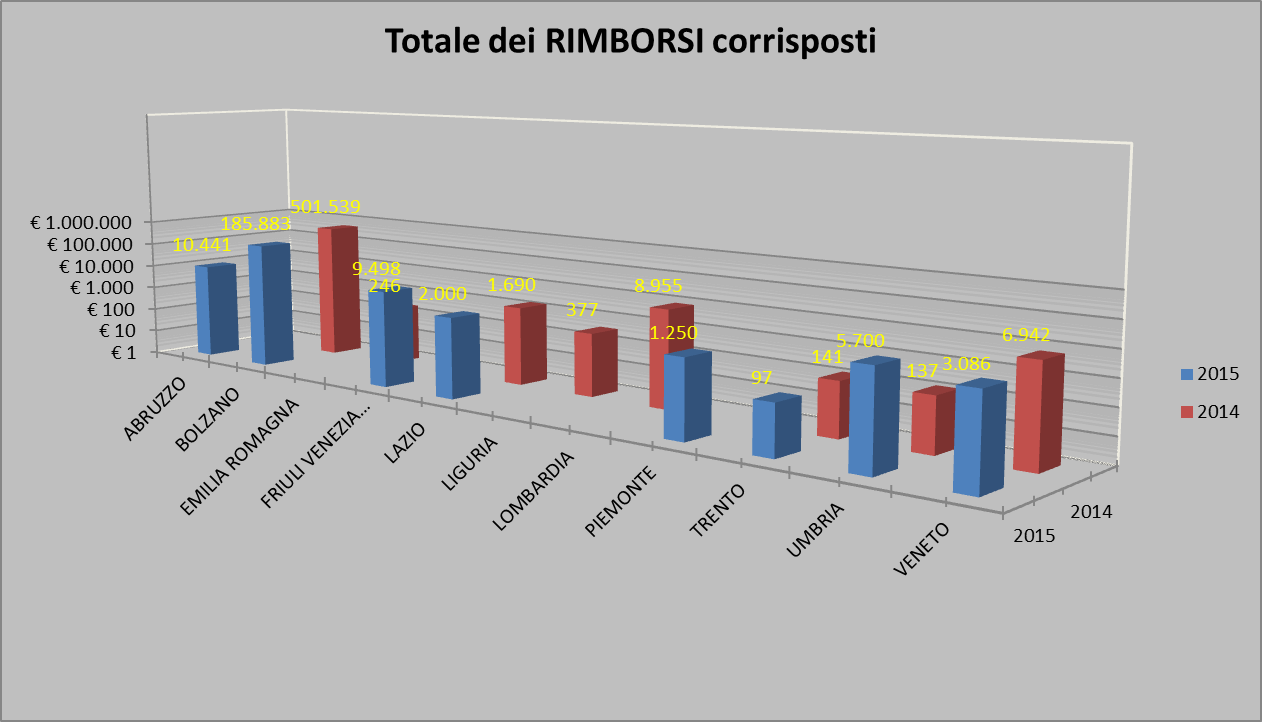 14
L’ATTUAZIONE DELLA DIRETTIVA nella UE (+SEE) – I dati 2015
Ancora in stato di bozza
Non hanno risposto: Austria, Finlandia, Francia, Islanda, Lettonia, Liechtenstein, Lituania e Portogallo
Assenti i dati sulle richieste della Germania e dei Paesi Bassi (hanno fornito entrambi solo i dati NCP)
15
[Speaker Notes: modificata]
L’ATTUAZIONE DELLA DIRETTIVA nella UE (+SEE) – Le richieste nel 2015
16
[Speaker Notes: modificata]
L’ATTUAZIONE DELLA DIRETTIVA nella UE (+SEE) – Le Autorizzazioni Preventive nel 2015
753 Domande accolte
Rimborsi per € 1.584.943
73 in Italia  (9,7% del totale)
Rimborsi per € 196.321 (12,4% del totale)
11 per l’Italia  (1,6% del totale), 4 da Romania 
Rimborsi stimati per  € 14.183  (1,0% del totale)
17
[Speaker Notes: modificata]
L’ATTUAZIONE DELLA DIRETTIVA nella UE (+SEE) – I Rimborsi per richieste senza Autorizzazione Preventiva nel 2015
61.513 Domande accolte
Rimborsi per € 21.825.000 
66 in Italia  (0,1% del totale)
Rimborsi per € 21.634 (0,1% del totale)
1.017 per l’Italia  (1,7 % del totale), 621 da Slovenia  (40,9% ), 218 dalla Svezia (2,2% )
Rimborsi stimati per  € 422.226  (1,0% del totale)
18
[Speaker Notes: modificata]
L’ATTUAZIONE DELLA DIRETTIVA IN ITALIA – il National Contact Point
periodo 4 aprile 2014 – 16 maggio 2016 
(532 giorni lavorativi = 110 settimane)

965 richieste di informazione (8,8 richieste a settimana) 
954 (99%) completate con una risposta 
879 (92%) entro 10 giorni lavorativi
19
[Speaker Notes: modificata]
L’ATTUAZIONE DELLA DIRETTIVA IN ITALIA – il National Contact Point
periodo 4 aprile 2014 – 16 maggio 2016 
(532 giorni lavorativi = 110 settimane)

965 richieste di informazione (8,8 richieste a settimana) 
954 (99%) completate con una risposta 
879 (92%) entro 10 giorni lavorativi
20
[Speaker Notes: modificata]
L’ATTUAZIONE DELLA DIRETTIVA IN ITALIA – il National Contact Point
21
[Speaker Notes: modificata]
L’ATTUAZIONE DELLA DIRETTIVA IN ITALIA – il National Contact Point
22
[Speaker Notes: modificata]
L’ATTUAZIONE DELLA DIRETTIVA IN ITALIA – il National Contact Point
23
[Speaker Notes: Modificata]
Grazie per l’attenzione e …
24
SALUTE !!!

www.salute.gov.it/CureUE
ncpitaly@sanita.it
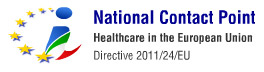 25